Pedagogy of history 

Asst.prof:-amandeep kaur
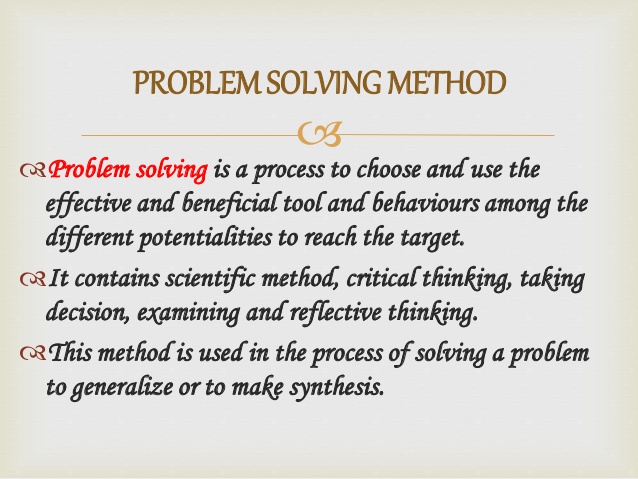 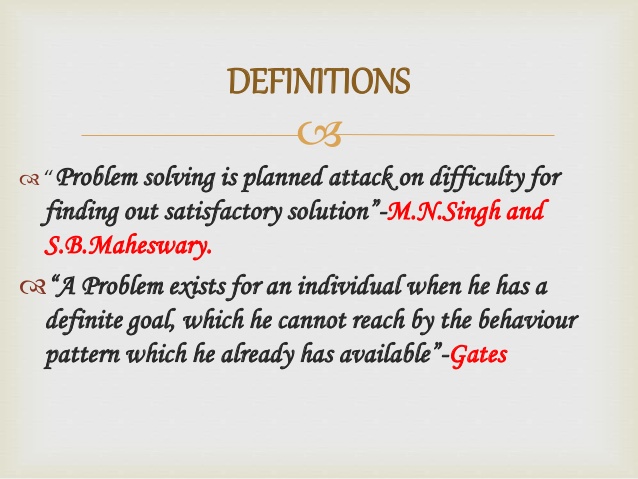 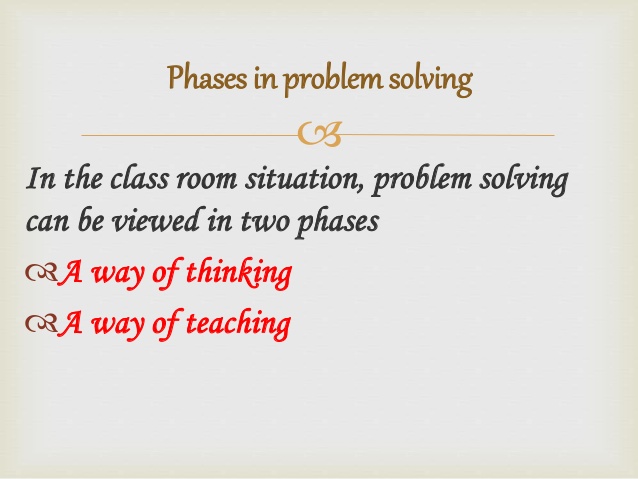 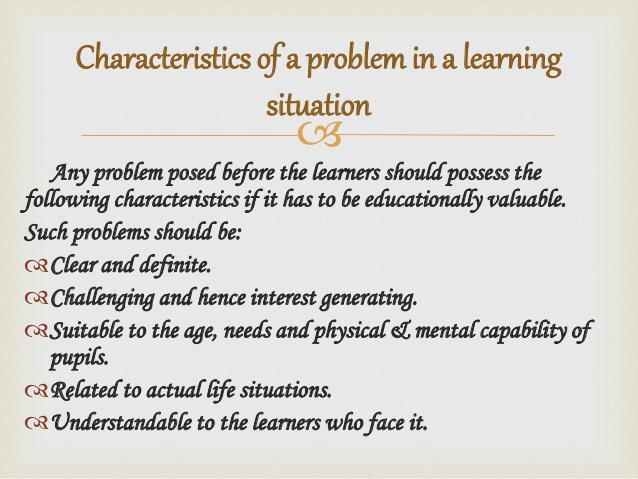 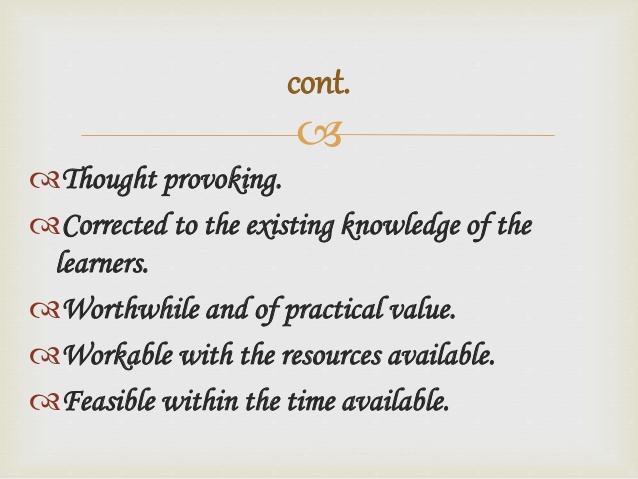 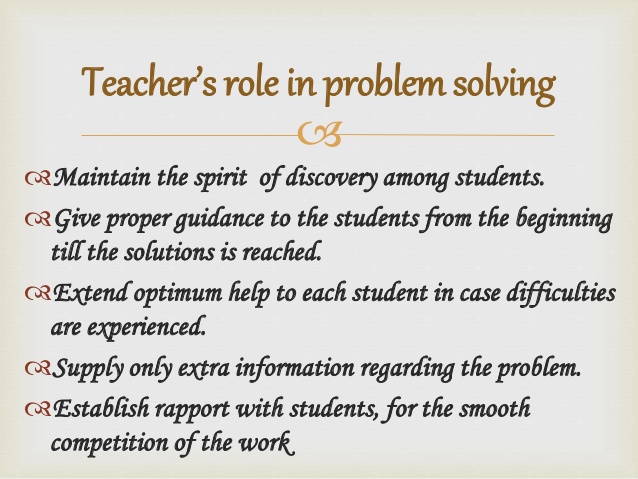 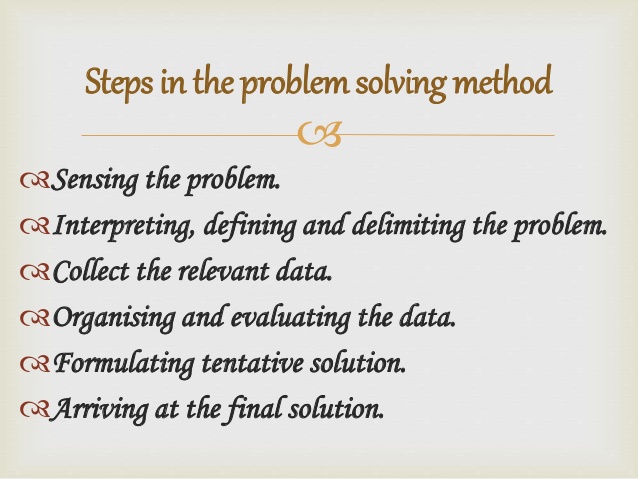 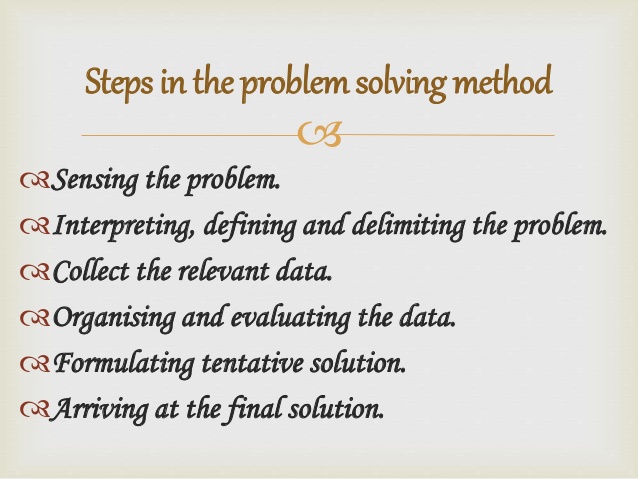 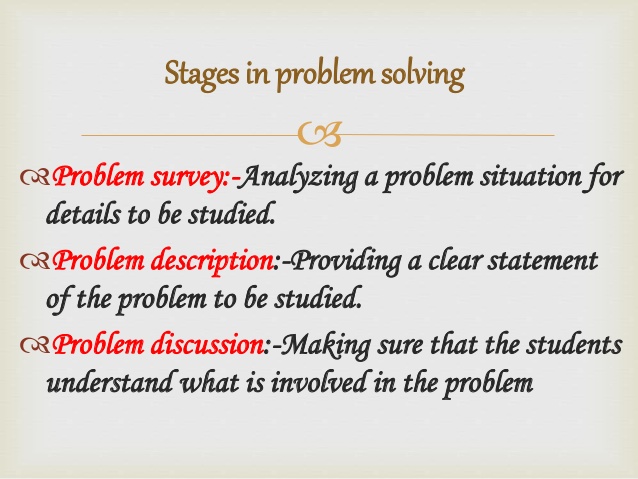 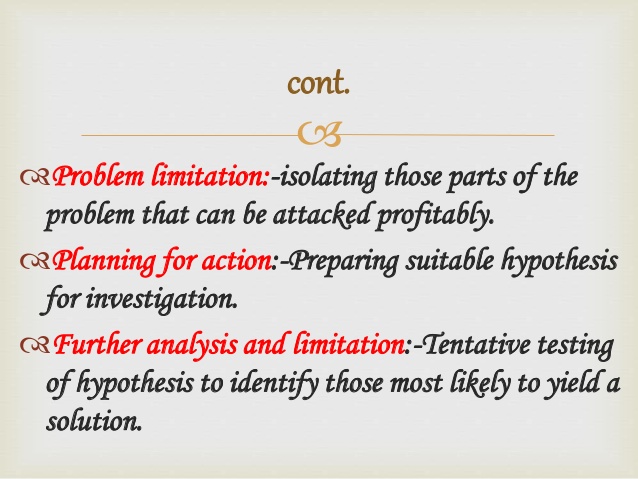 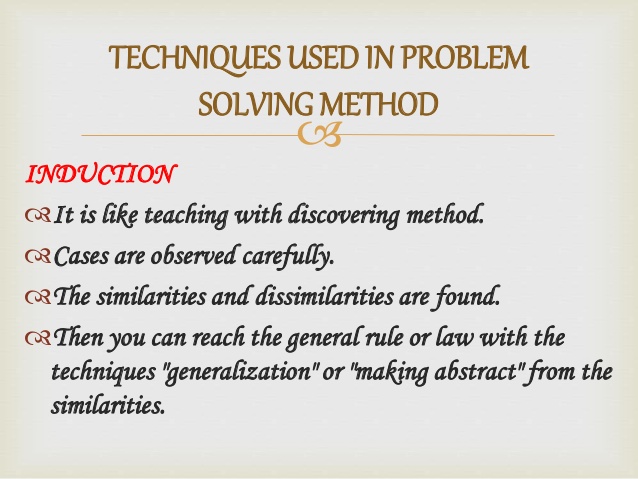 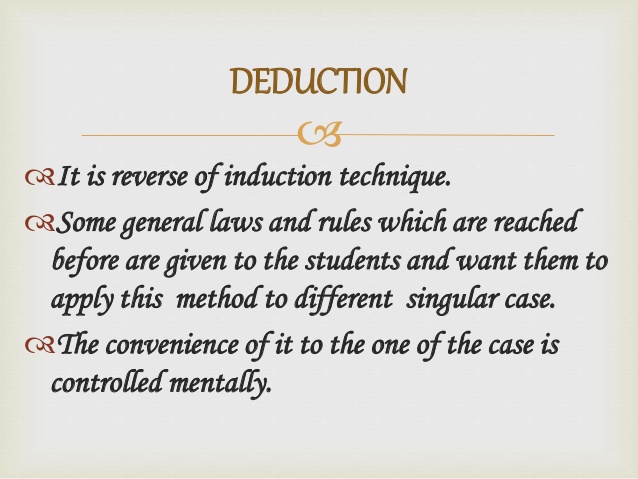 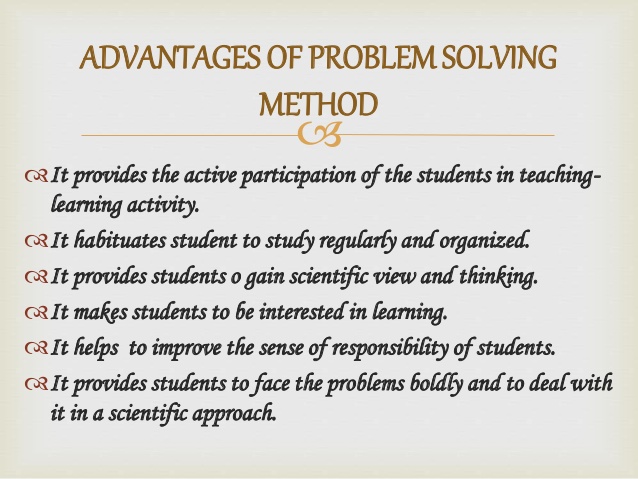 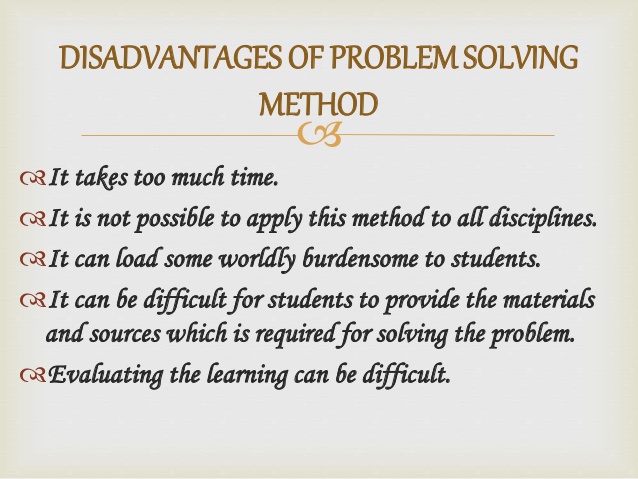 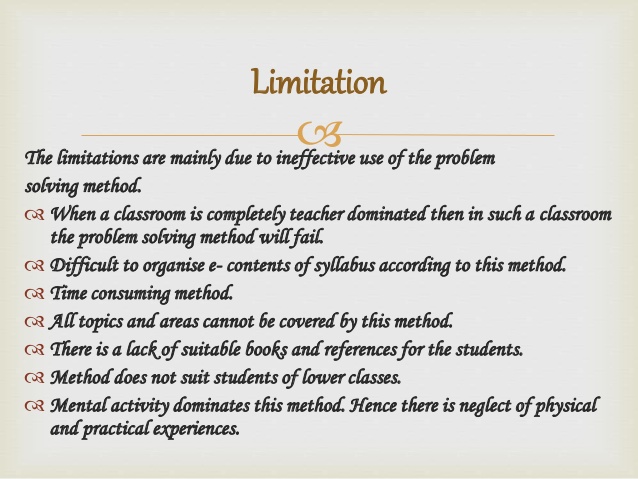 THANKS